Межфакультетский учебный курс: 
«Государственные технологии и искусственный интеллект»
Тема 8.Госмаркет и управление платформой «ГосТех»: цели и возможности, производственный процесс создания ГИС
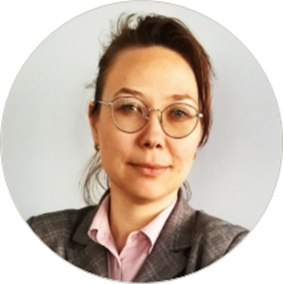 Лектор:
Царева Татьяна Эдуардовна, Начальник управления 
создания и развития ФГИС ЕЦП ГосТех 
Tsareva.te@digitalcc.ru
| 2
Госмаркет и Управление платформой «ГосТех», как часть платформы «ГосТех»
Платформа «ГосТех» - цифровая экосистема создания, развития и эксплуатации государственных информационных систем, включающая в себя:

единую программно-аппаратную среду,
цифровые продукты, 
информацию, 
информационные технологии,
государственные информационные системы, необходимые для реализации функций платформы «ГосТех»
совокупность нормативных правовых, организационных, методологических правил и процедур, обеспечивающих деятельность участников отношений, возникающих в связи с созданием и функционированием платформы "ГосТех"
| 3
Госмаркет и Управление платформой «ГосТех»
Правовое регулирование


Цели создания 
информационной системы

Возможности для пользователей Платформы Гостех

Преимущества Госмаркета

ГИС «Госмаркет» 

Взаимодействие Госмаркета и Единой информационной системы в сфере закупок
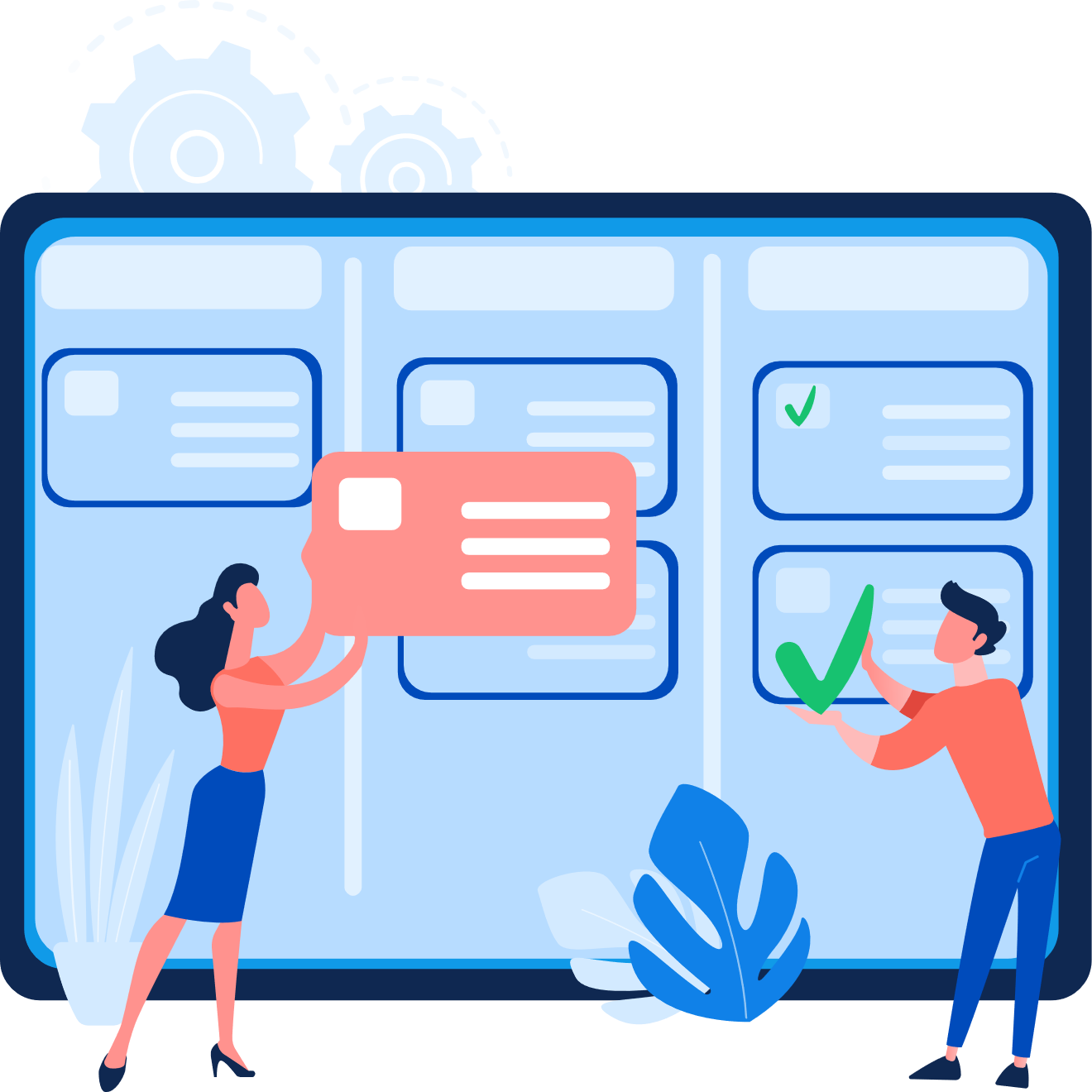 | 4
правовое
регулирование
Правовое регулирование
| 5
ПП РФ
Концепция
Необходимость создания  ГИС «Управления Платформой Гостех» и «Госмаркет» закреплена в концепции  ЕЦП Гостех
Принято Постановление Правительства о ГИС «Управление платформой Гостех» и ГИС «Госмаркет», который утверждает положения о ГИС
Постановление Правительства 
от 30 ноября 2022 № 2194
Утверждена распоряжением Правительства 
от 21 октября 2022 № 3102-р
ПП РФ
Об утверждении Положения о единой цифровой платформе Российской Федерации "ГосТех", о внесении изменений в постановление Правительства Российской Федерации от 6 июля 2015 г. № 676 и признании утратившим силу пункта 6 изменений, которые вносятся в требования к порядку создания, развития, ввода в эксплуатацию, эксплуатации и вывода из эксплуатации государственных информационных систем и дальнейшего хранения содержащейся в их базах данных информации, утвержденных постановлением Правительства Российской Федерации от 11 мая 2017 г. № 555"
Постановление Правительства 
от 16 декабря 2022 № 2338
| 6
цели создания
информационной системы
| 7
Цели созданияГосмаркета
Обеспечить поддержку пользователей
Гарантировать получение качественных цифровых продуктов, а также их соответствие требованиям регуляторов
Предоставить пользователям Платформы Гостех площадку для поиска и выбора цифровых продуктов
Упростить процесс поставки продуктов, автоматизировать типовые регламентные процедуры закупки (формирование ТЗ, ФЭО и др.)
| 8
возможности
для пользователей
Платформы Гостех
Возможности для пользователей
| 9
| 9
Клиенты (ОГВ)
Поставщики
Витрина ГИС и цифровых продуктов, совместимых с Платформой Гостех
Выбор и апробация продуктов
Ускоренный процесс закупки и поставки продуктов, относительно традиционной схемы по 44-ФЗ
Расчет стоимости продукта, автоматизированное формирование ТЗ
Поддержка и обновление продуктов, в соответствии с SLA
Площадка для продажи и рекламы продуктов
Доступность для любых организаций, соблюдающих требования Платформы Гостех
Биллинг на основе фактической утилизации ресурсов (для PaaS и SaaS сервисов)
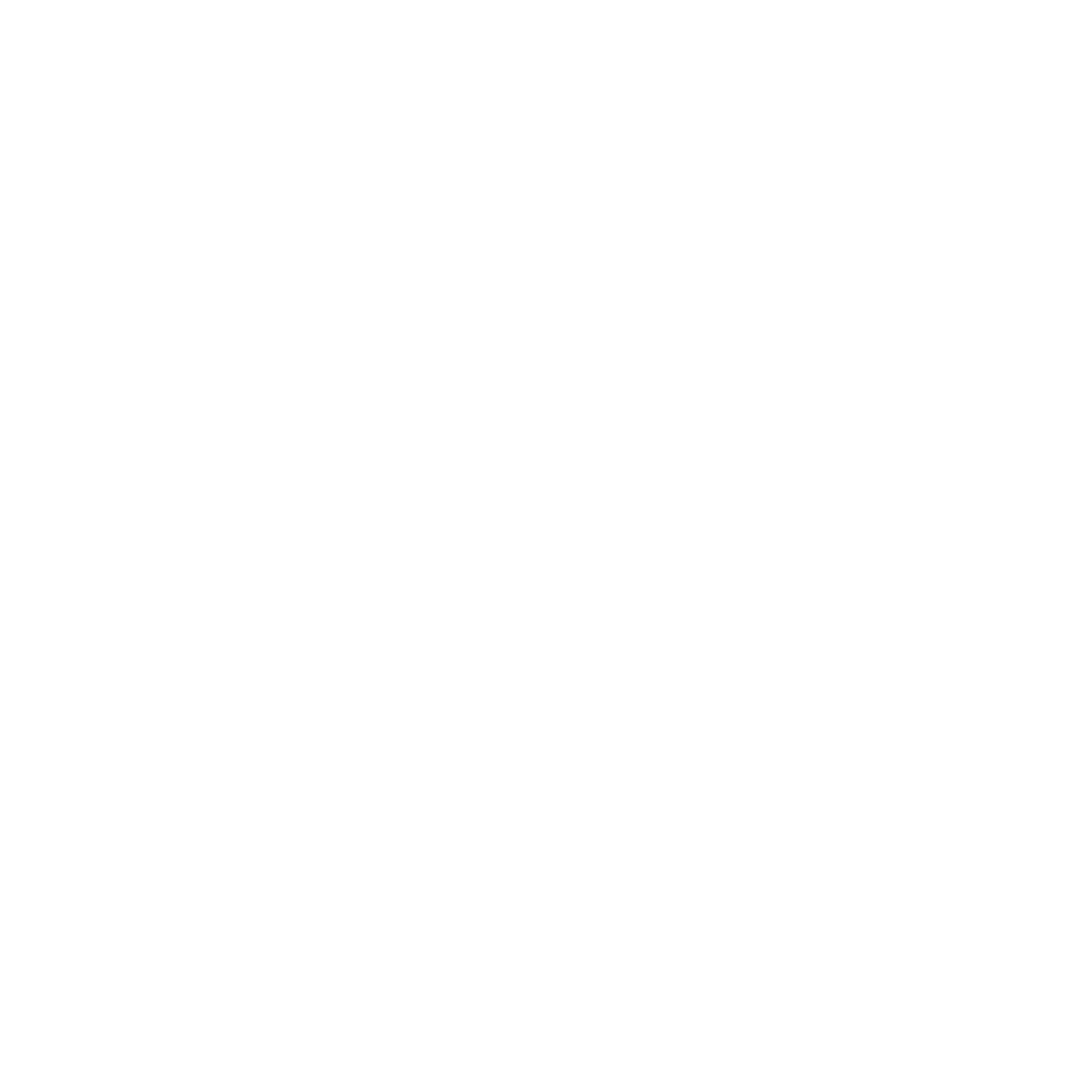 | 10
преимущества
Госмаркета
| 11
ПреимуществаГосмаркета
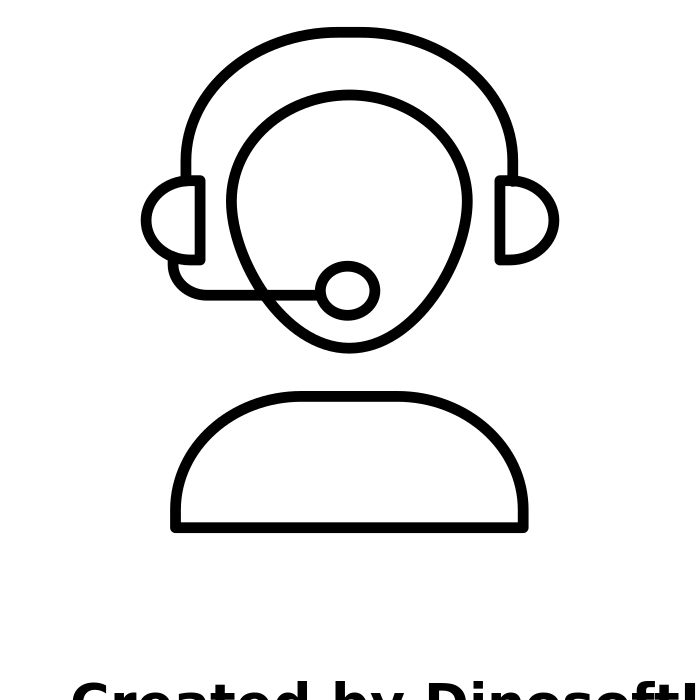 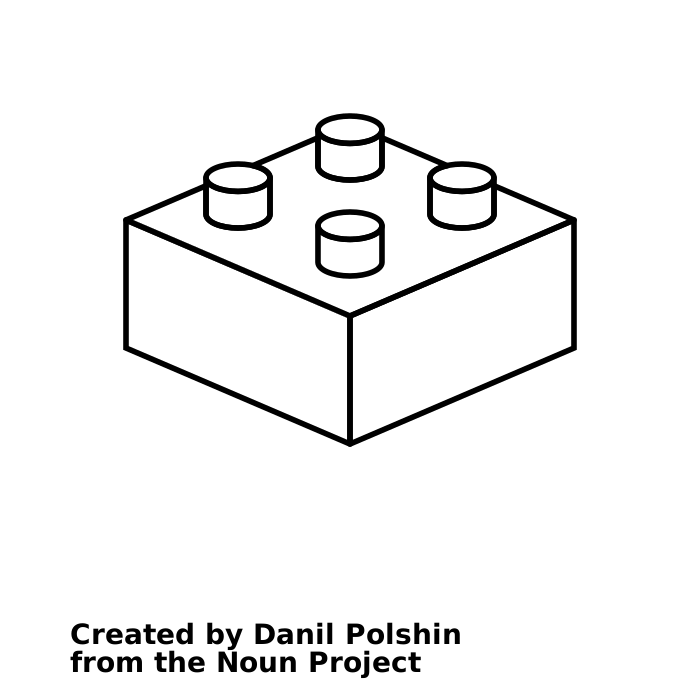 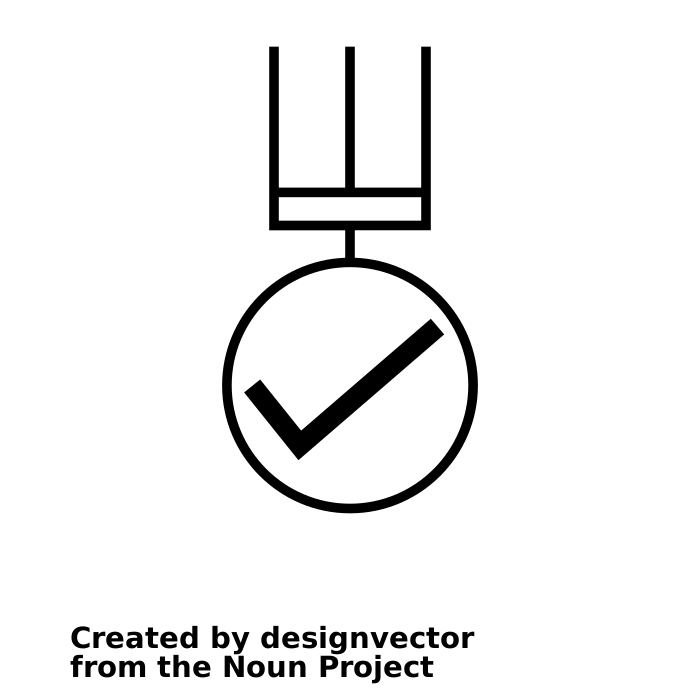 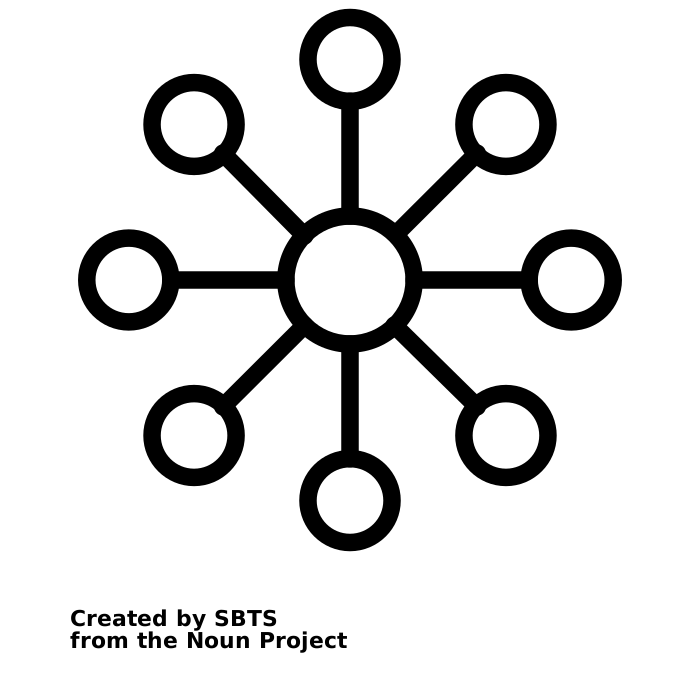 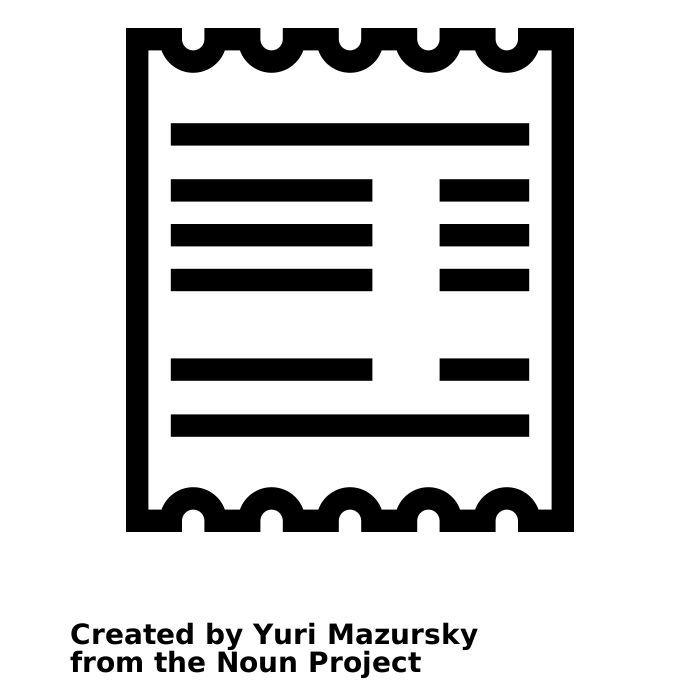 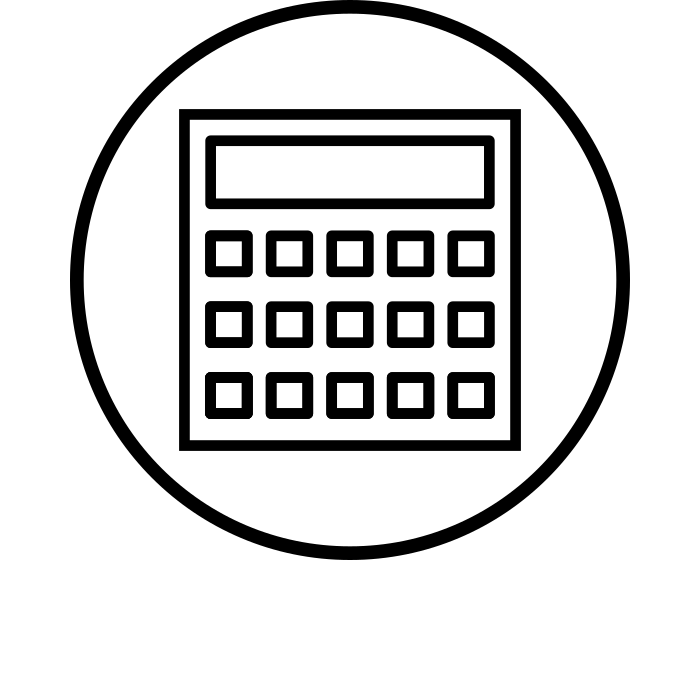 Проверенные продукты
Возможность произвести оценку бюджета закупки, ряд сервисов оплачивается из бюджета Минцифры России
Автоматическое формирование ТЗ и ТЭО  (конструкторы)
Система контроля лимитов и облачный биллинг
Быстрое разворачивание (динамическое разворачивание инфраструктуры)
Единое окно поддержки
| 12
ГИС
Госмаркет
Госмаркет – основные сценарии
| 13
Сценарий 1
Сценарий 2
ФОИВ/РОИВ заказывает инфраструктурно-технологические и базовые сервисы  
(за счет Минцифры)
ФОИВ/РОИВ покупает готовое облачное решение (по 44-ФЗ)
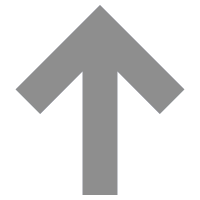 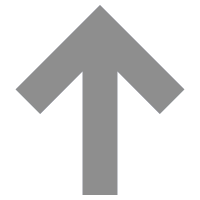 ГИС Госмаркет
| 14
ЕИС Закупки
Пользователи (ОГВ)
Поставщики решений
НФАП
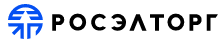 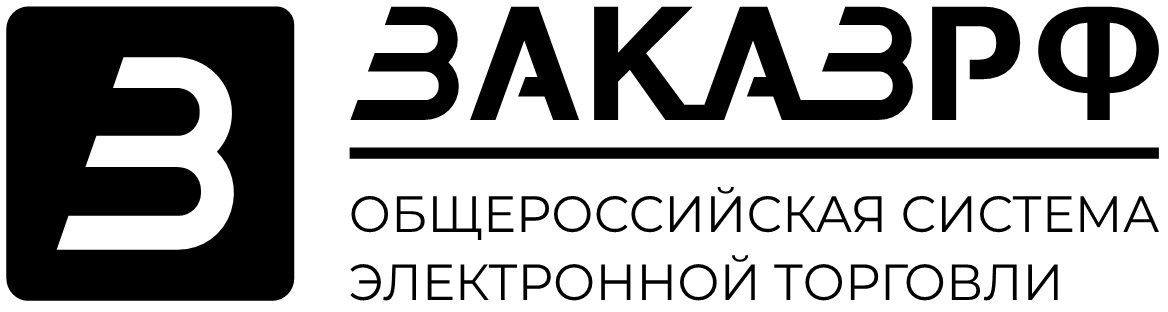 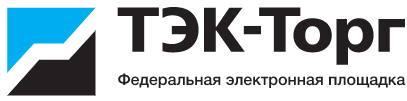 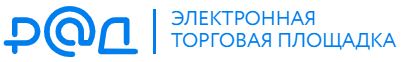 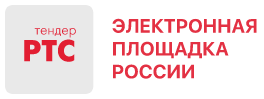 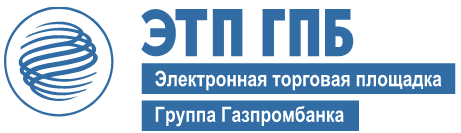 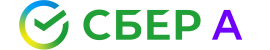 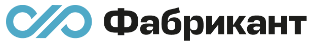 ГИС «ГосМаркет»
биллинг
Личный кабинет клиента
Портал документации
Конструктор  ТЗ
Портал поддержки и загрузки
Конструктор контрактов
НФАП
Модуль финансового обслуживания
Модуль подбора продуктов
Каталог цифровых продуктов
Технологический сервис 1 платформы Гостех
Технологический сервис N платформы Гостех
ФГИС «Управление ГЕОП»
продукт - N
продукт - 1
Модуль контроля расходов (лимиты, контроль качества услуг, SLA)
Каталог поставщиков, ЛК
поставщика
Модуль проверки
поставщиков
Модуль проверки
продукта 
(тех. стенды)
Модуль 
аналитики (BI)
Модуль управления
ГИС «ГосМаркет»
Личный кабинет оператора
ГИС «Управление платформой «Гостех»
Целевые аудитории Госмаркет и каталога Гостех
| 15
1. Заказчики информационных систем
Использование готовых продуктов по модели ПО как сервис (SaaS) – закупка
Использование базовых сервисов платформы, сервисов расширения, ИБ и инфраструктурных сервисов

2. Разработчики информационных систем
Поиск необходимых цифровых продуктов для оценки затрат и переиспользования

3. Поставщики цифровых продуктов
Размещение собственных продуктов в каталоге ГосТех
Общая схема работы Госмаркет
| 16
Государственные органы 
и учреждения, суды и муниципальные учреждения
Разработчики + ОГВ
Оператор Госмаркета
Прикладные сервисы
SaaS-решения
Сервисы 
на Гостех
Платформа
Добровольная сертификация
Портал самообслуживания
Контроль
качества
Портал самообслуживания
Интегратор или государственный орган разрабатывает компонент и отправляет заявку оператору Госмаркета
Оператор платформы проводит премодерацию(гарантия работоспособности и качества всех продуктов) и размещает компоненты на Госмаркете
Свободный доступ: ведомство размещает заявку на портале Госмаркета, Минцифры обеспечивает доступ
Принципы построения каталога
| 17
1. Клиентоориентированность
Возможность категоризации в зависимости от задачи пользователя каталога ГосТех
Максимальное использование общепризнанных названий и категорий
2. Покрытие всех цифровых продуктов ГосМаркета
Сервисы расширения:
Готовые облачные сервисы
Технологические
Переиспользуемые сервисы НФАП
Средства защиты информации
Базовые сервисы
Инфраструктурные цифровые продукты
3. Связанность с ключевыми каталогами и классификаторами 
Реестр отечественного ПО - классификатор программ для электронных вычислительных машин и баз данных
Каталог товаров, работ, услуг для обеспечения государственных и муниципальных нужд (КТРУ)
Общероссийский классификатор продукции по видам экономической деятельности (ОКПД 2)
Общероссийский классификатор видов экономической деятельности (ОКВЭД)
Имеющиеся каталоги недостаточно покрывают потребности ГосТеха
| 18
Преимущества:
полнота и структурированность в области ПО
существуют правила отнесения ПО к категории, осуществляется проверка такого отнесения
обеспечивает связь ПО с закупочными и экономическими классификаторами
по утвержденным рекомендациям - все ПО входящее в ГосТех содержится в реестре отечественного ПО
Недостатки:
определяет только ПО, нет аппаратных  и программно-аппаратных средств
одноуровневая классификация (БД не делятся на типы)
нет существенных для ГосТех атрибутов:
вид цифрового продукта
базовый сервис или сервис расширения
сфера деятельности в доменной архитектуре
Реестр отечественного ПО

Классификатор программ для электронных вычислительных машин и баз данных

11 разделов и 111 классов.

Минцифры РФ
КТРУ
Каталог товаров, работ, услуг для обеспечения государственных и муниципальных нужд

Минфин РФ
ОКПД 2
Общероссийский классификатор продукции по видам экономической деятельности

Минэк РФ
ОКВЭД
Общероссийский классификатор видов экономической деятельности

Минэк РФ
RUSSOFT
Маркетплейс российского программного обеспечения


Минцифры
Сервисы, являющиеся частью или модулем какой-либо информационной системы, разрабатываемой в рамках государственного контракта (Сервисы ГК)
Сервисы, которые Поставщик предоставляет Конечным пользователям в виде готовых облачных SaaS-решений через простые web-интерфейсы (Публикуемые SaaS)
Сервисы работы с данными
Сервисы интеграции с инфраструктурой электронного правительства
Другие услуги платформы
Средства фильтрации негативного контента
Предоставление вычислительных ресурсов и ресурсов хранения данных
Сервисы транзакционной СУБД
Виртуальные машины vCPU, vRAM, vHDD
Цифровые продукты, предоставляющие базовый набор сервисов ЕЦП «ГосТех»
Цифровые продукты, предоставляющие инфраструктурные вычислительные ресурсы и сервисы
Интеграционные сервисы
—
Предоставление управляемых кластеров контейнеров Kubernetes
Модули  опубликованные в НФАП
Детализированная часть Каталога – Готовые облачные сервисы
Сервисы ширококолоночной СУБД
Сервисы управления очередями сообщений
Сервис «Типовое тиражируемое программное обеспечение витрин данных» («Витрина НСУД»)
Предоставление межсетевого экрана уровня приложений (PTAF)
Контейнеризация kubernetes
Каталог Гостех
| 19
Обогащён данными уже используемых 
в отрасли классификаторов
Расширяем 
КТРУ
Каталог ГосТех
Каталог представляет из себя плоский список с возможностью различного представления в зависимости от потребностей конкретного пользователя
Для каждого представления возможна фильтрация по дополнительным атрибутам и тегам, а также функция сквозного полнотекстового поиска.
Структура Каталога основана на базе:
Методические рекомендации «Базовые сервисы ЕЦП «ГосТех».  Основные требования к составу и функциям»
Методические рекомендации по включению сервисов  в ЕЦП «ГосТех»
Подклассы продуктов будут обогащены ключевыми характеристиками, позволяющими сформировать обезличенные требования закупки.
Цифровые продукты, реализующее дополнительные функциональные потребности
Цифровые продукты, обеспечивающие функции защиты информации
Базовые сервисы ЕЦП «ГосТех»
| 20
Сервисы управления
Сервисы СУБД
Транзакционная СУБД
Управление микросервисами
Ширококолоночная СУБД
Управление процессами
Key-value СУБД (in-memory)
СУБД полнотекстового индекса
Технологические сервисы
СУБД аналитического хранилища данных
Сервисы IAM
Аудит
СУБД аналитических витрин хранилища данных
СУБД хранения неструктурированных данных
Журналирование
Мониторинг
Сервис объектного хранилища
Интеграционные сервисы
Сервисы ИЭП на платформе ГосТех
Сервисы интеграционного взаимодействия
Витрина НСУД
Шлюз ЕСИА
Управление очередями сообщений
Платформа государственных сервисов
| 21
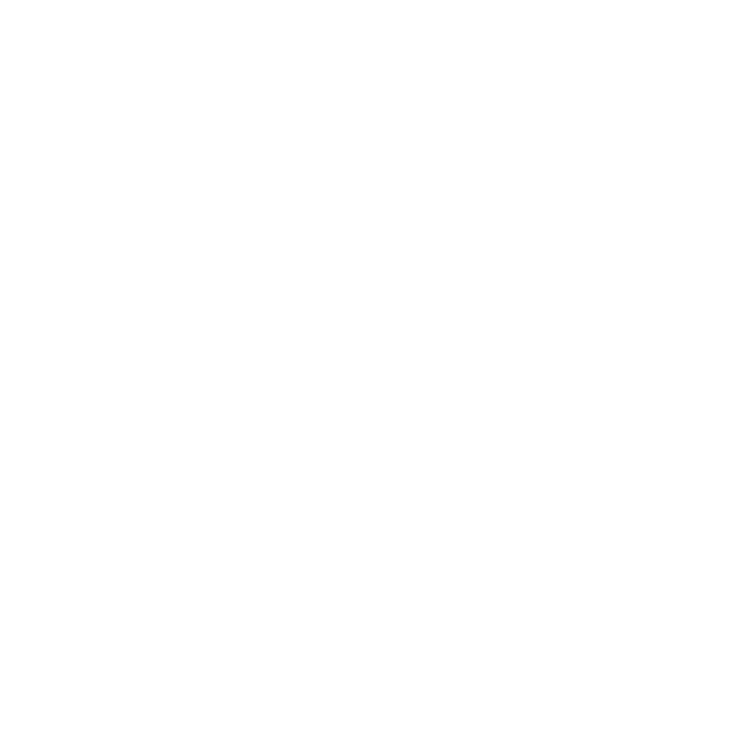 Сервисы обучения
Системы документооборота
Готовые 
облачные сервисы

оказание услуг по предоставлению: 
удаленного доступа к ПО посредством облачных вычислений; 
права использования ПО в объеме, необходимом для оказания услуг
Сервисы электронных рецептов
Персонализация
Интеграция
Геймификация
Матрица компетенций
Сертификаты
Вебинары
Электронные курсы и тесты
Программы обучения
Виды обучения
Прикладной сервис СДО
Редактор контента портала
Управление/модерирование форумов
Настройка личных кабинетов
Поддержка виджетов
С системами управления персоналом
Готовые коннекторы для интеграции
Оценка знаний
Открытое API
Управление организационной структурой
WebTutor
We study
Пример реализации – облачные сервисы обучения
Программное обеспечение
Программное обеспечение прикладное
Программное обеспечение прикладное специальное
Образование
Сервисы обучения
Классификатор ГосТех обеспечит необходимую глубину классификации (два уровня  классификации - как в Реестре отечественного ПО – недостаточно как  для  Реестра, так и для  Каталога ГосТех).
Фасетная часть классификатора позволит еще более детализировать описание ПО в Каталоге ГосТех и последующий  сравнительный выбор пользователями программного обеспечения по значениям его характеристик
Каталог ГосТех
Классификатор ГосТех. Иерархическая часть
Указание значений свойств классов
Указание значений свойств классов
Указание значений свойств классов
…
Свойства  (характеристики) элементов Каталога в классе
…
Учебный портал
Значения свойств класса
…
…
…
…
…
Фасетная часть оконечных классов для описания каталожных позиций, отнесенных к классу
| 23
взаимодействие
Госмаркета
и ЕИС
Взаимодействие Госмаркета и Единой информационной системы в сфере закупок
| 24
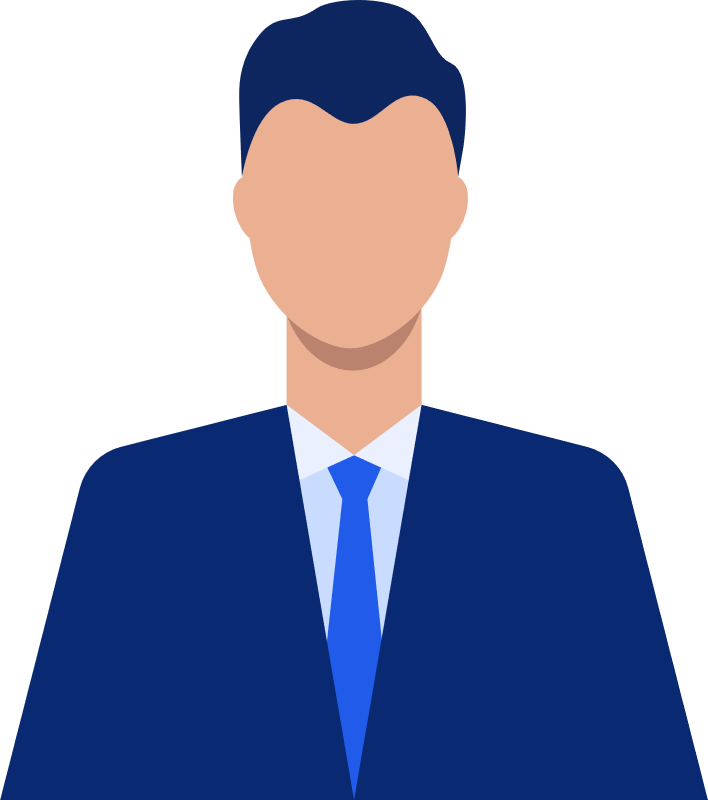 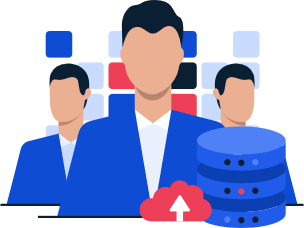 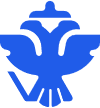 Поставщики
Клиенты (ОГВ)
ЕИС
Электронные торговые 
площадки
ГИС «Госмаркет»
Готовые решения
проекты пакетов извещения о закупке
размещение
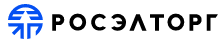 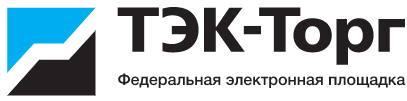 Технические условия 
Типовое ТЗ 
Объем в ед. расценках
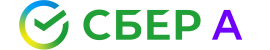 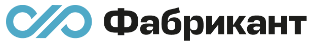 Сервисы защиты информации
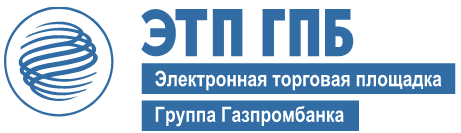 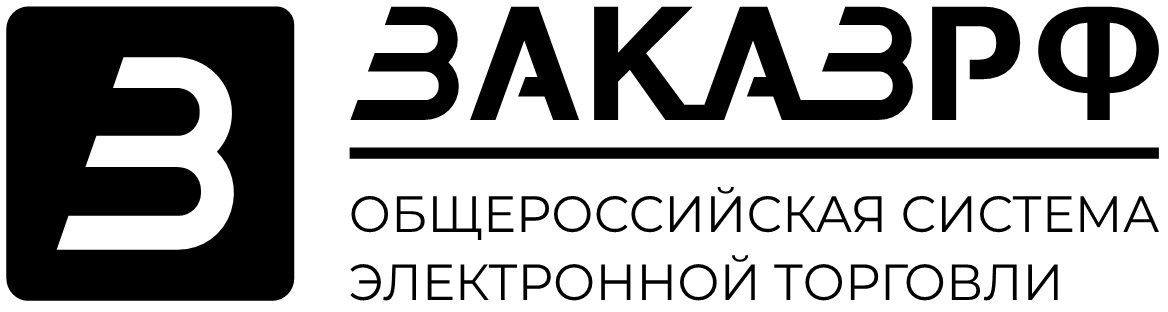 результаты
проведения
статусы и результаты закупочных процедур
Базовые сервисы PaaS*
для разворачивания продуктов
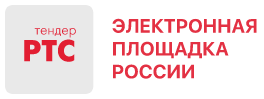 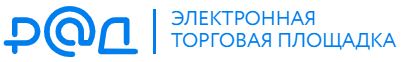 НСИ
Инфраструктурные сервисы IaaS*
КТРУ и другие
Заключение контракта
*
Предоставляются за счет Минцифры
Методические рекомендации ЕЦП «ГосТех»
| 25
ГИС
Методические рекомендации по разработке ГИС с использованием ЕЦП «ГосТех»
Описывают рекомендации по созданию и развитию ГИС с использованием облачных сервисов, инфраструктуры и инструментов ЕЦП «ГосТех»
Прикладные  подсистемы ГИС
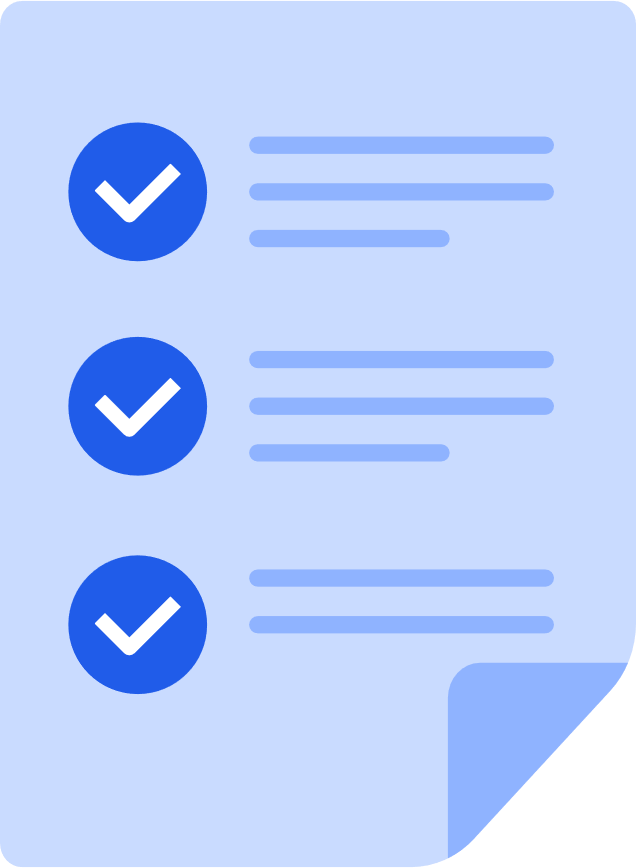 Методические рекомендации по включению сервисов в ЕЦП «ГосТех»
Описывают требования к сервисам для включения их в ЕЦП «ГосТех» для расширения базовых сервисов платформы с целью развития ее функциональности (SaaS)
Прикладные и технологические сервисы расширения (SaaS)
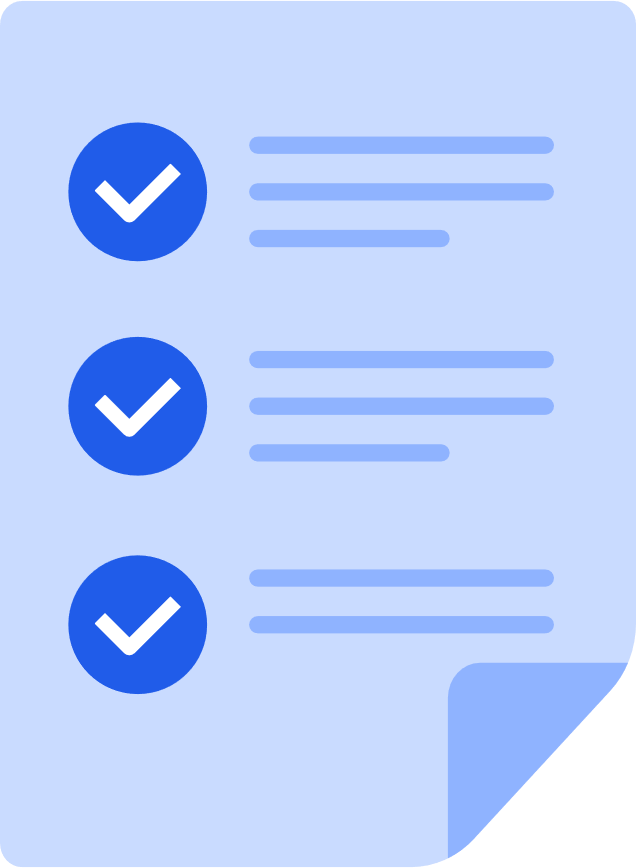 Методические рекомендации Базовые сервисы ЕЦП «ГосТех»
Описывают базовый набор платформенных сервисов, предоставляемых
поставщиком платформы «ГосТех» в виде облачных сервисов (PaaS)
Облачная платформа (PaaS)
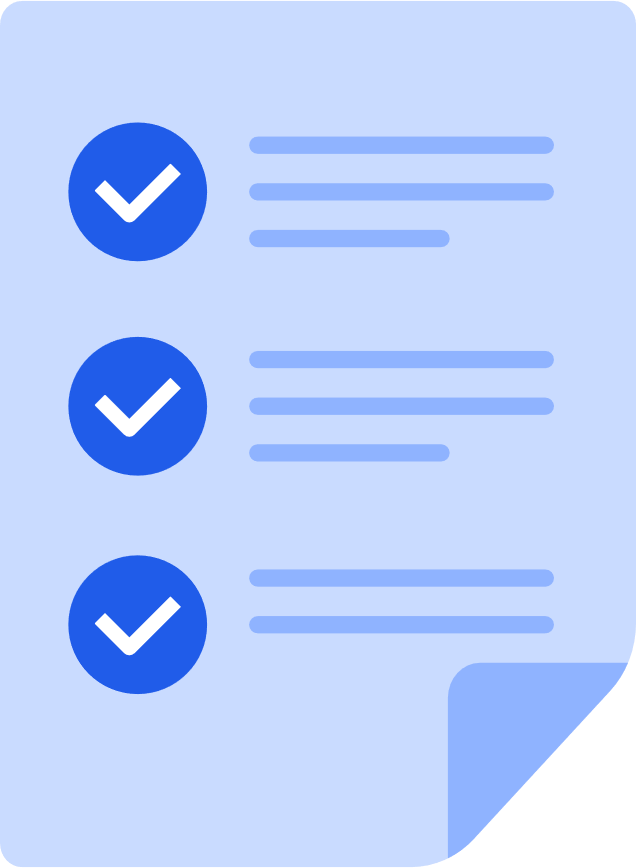 Методические рекомендации «Управление динамической инфраструктурой»
Описывают требования к поставщикам инфраструктуры для возможности универсального конфигурирования инфраструктуры как кода (IaaC)
Облачная инфраструктура (IaaS)
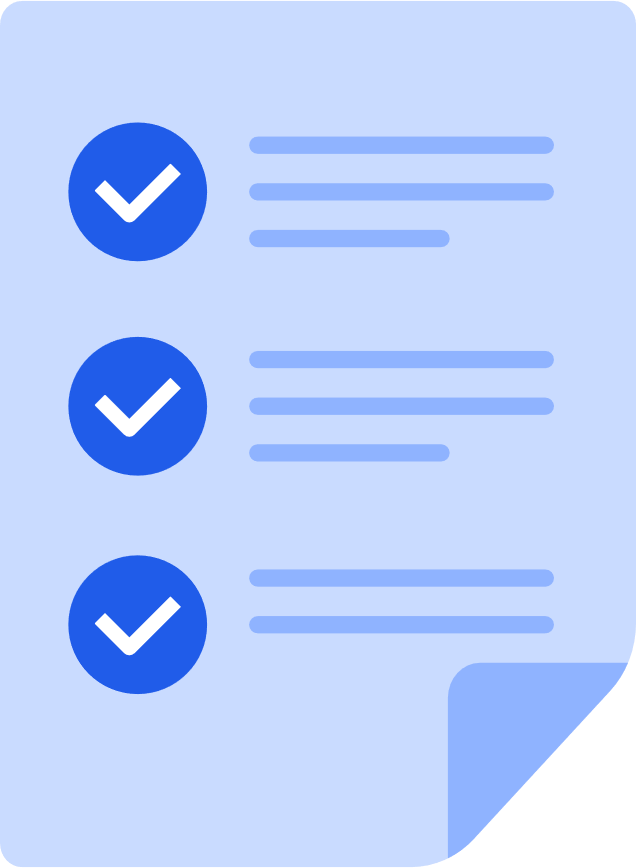 ЦОД
ЦОД
| 26
Производственный конвейер ГИС
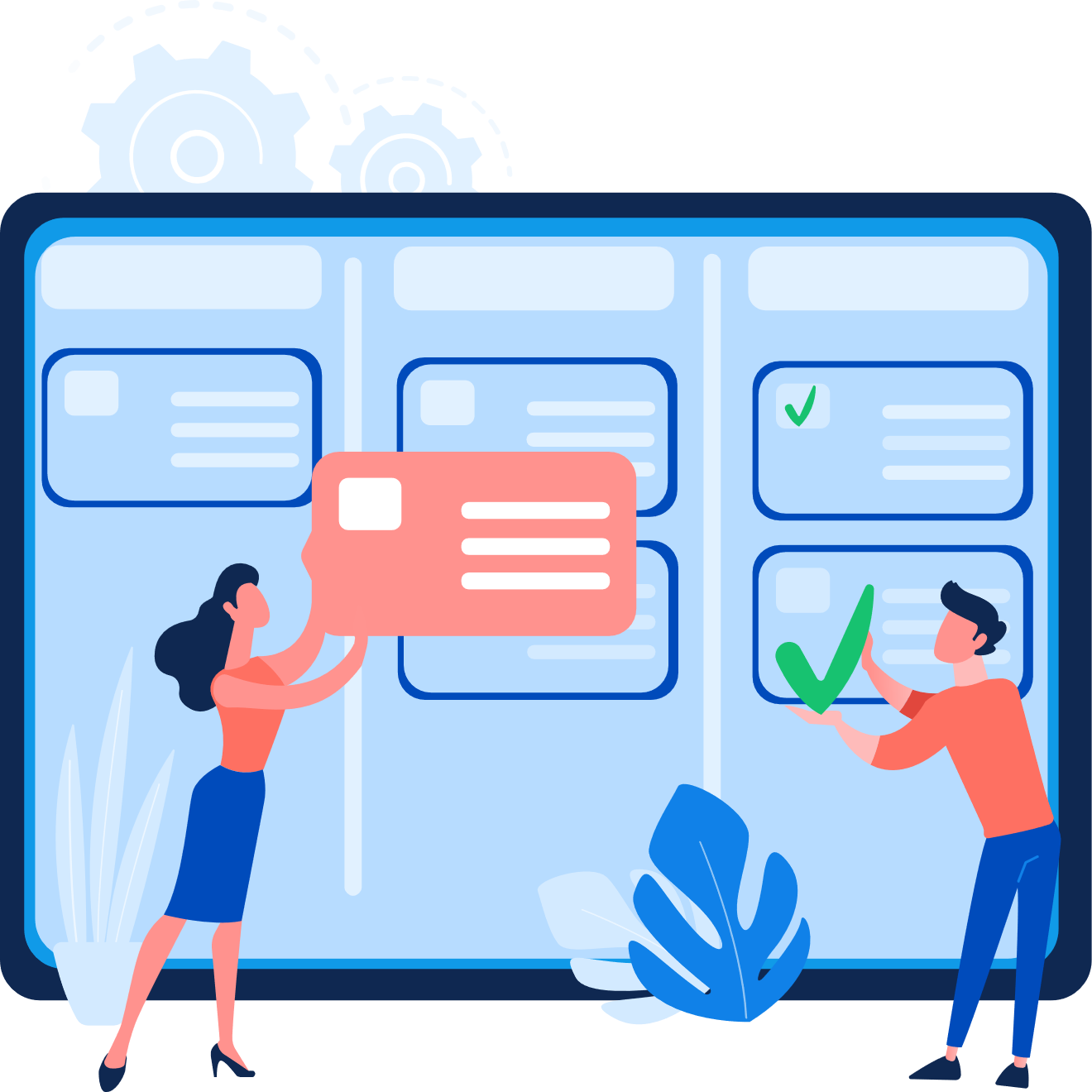 Общие подходы 
к разработке ГИС

Преимущества единой системы 
для разработки ГИС

ГИС «Управление 
Платформой Гостех» 
функции и возможности
| 27
общие подходы
к разработке
ГИС
| 28
Что нужно чтобы запустить ГИС
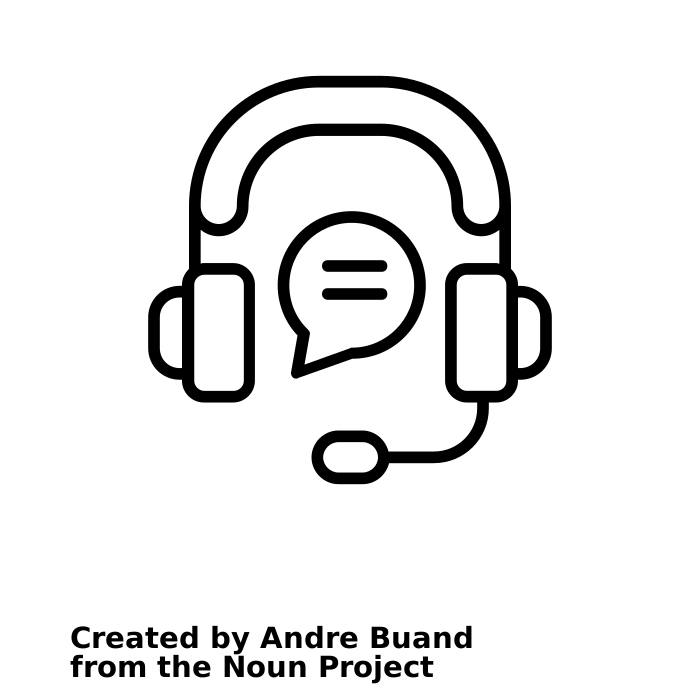 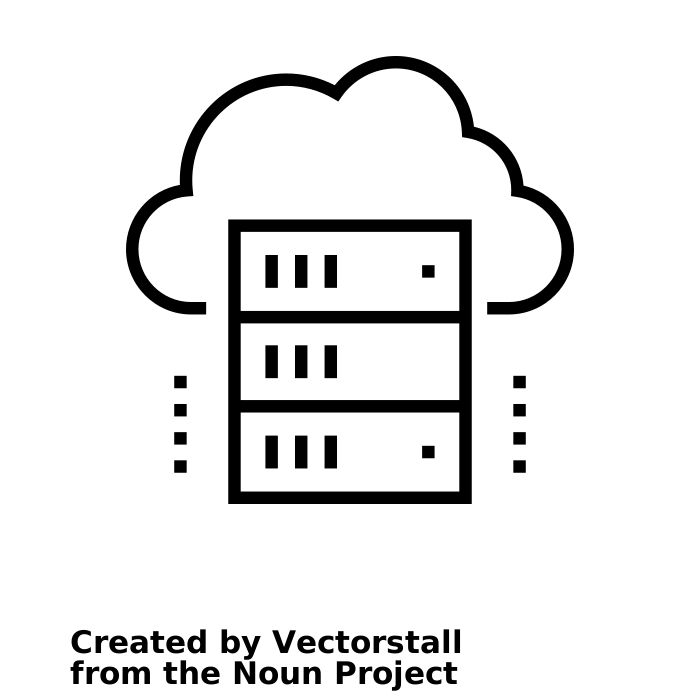 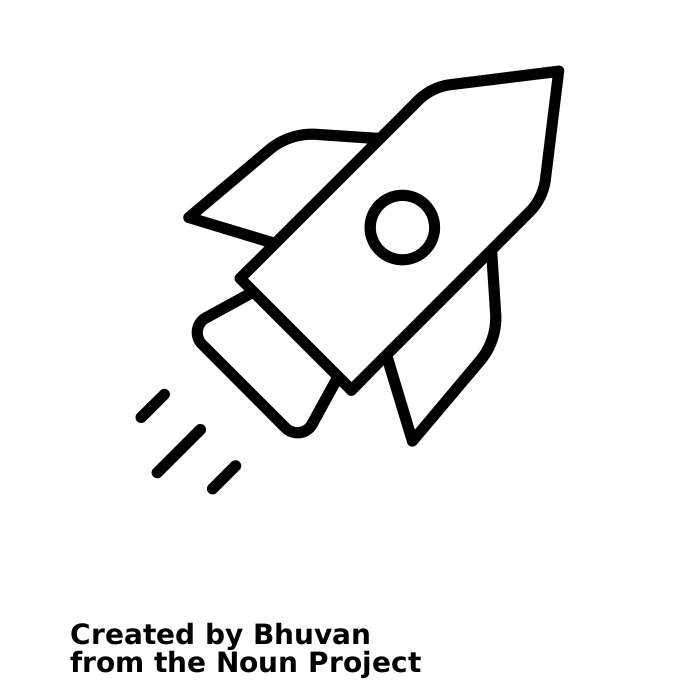 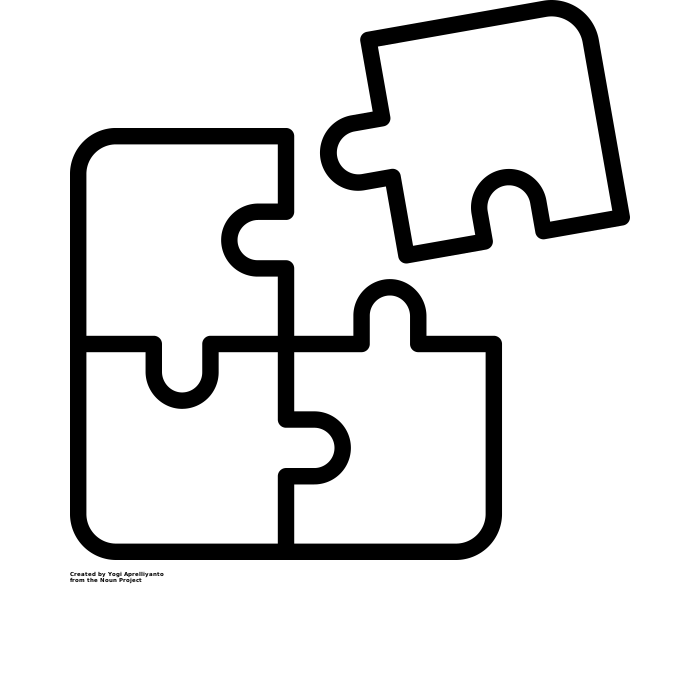 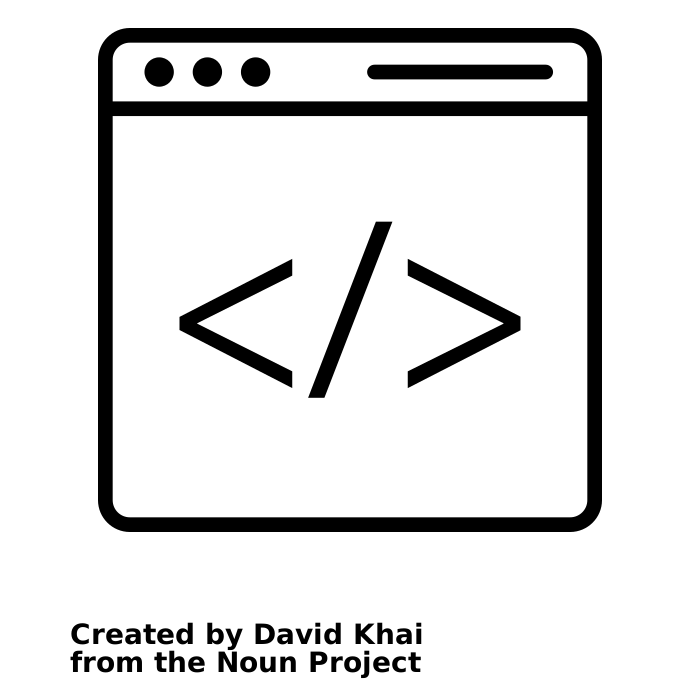 Написать исходный код
Собрать приложение
Развернуть приложение
Управлять инфраструктурой
Поддерживать работоспособность
Git
Continuous Integration
Continuous Deployment
IaC
Monitoring
нормативное регулирование со стороны государства
Автоматизированный конвейер
| 29
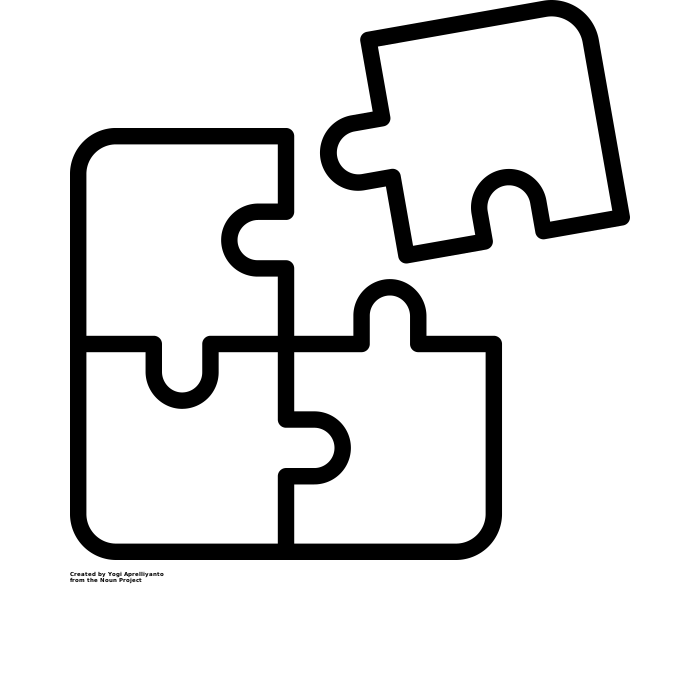 Заказчики, оператор
Центр управления и мониторинга ФКУ ГосТЕХ
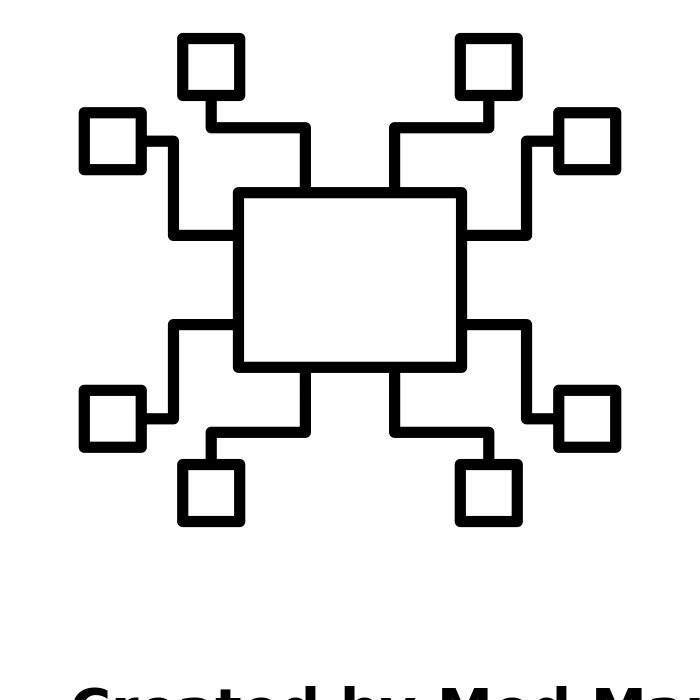 Исходный код
Отчет cканирования
Статус сборки
Отчет сканирования
Метрики деплоя
IT архитектура
Дизайн системы
Метрики: переходы задач, состав релиза
Система анализа и контроля защищенности
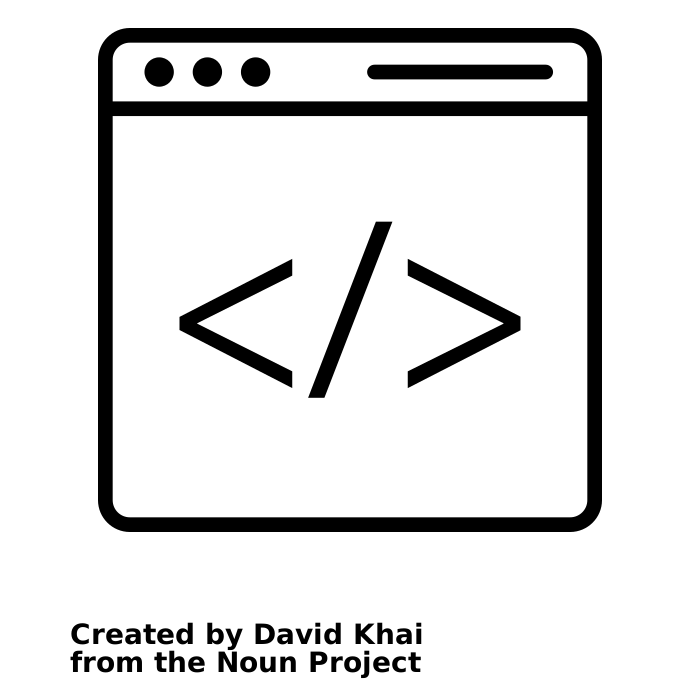 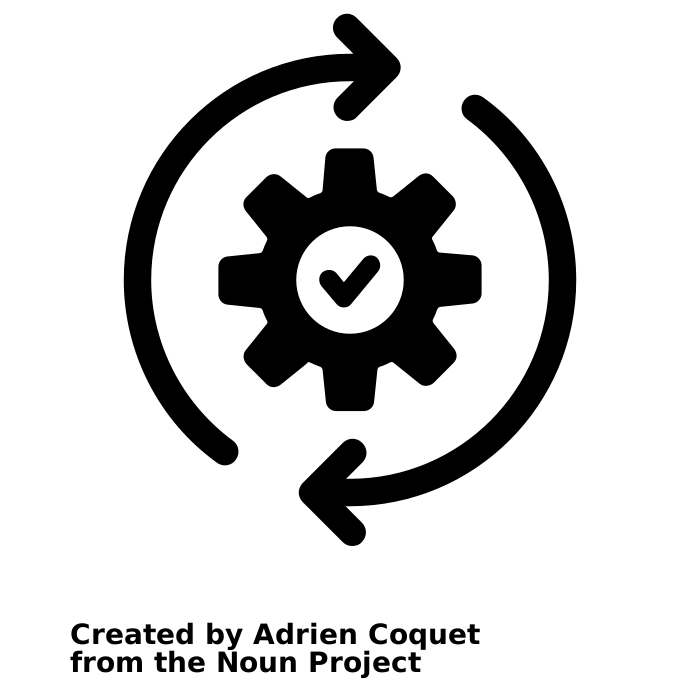 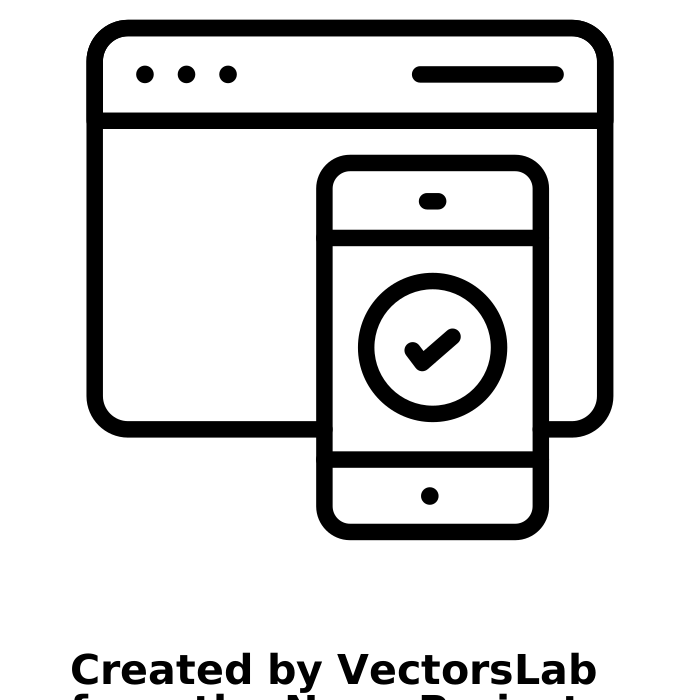 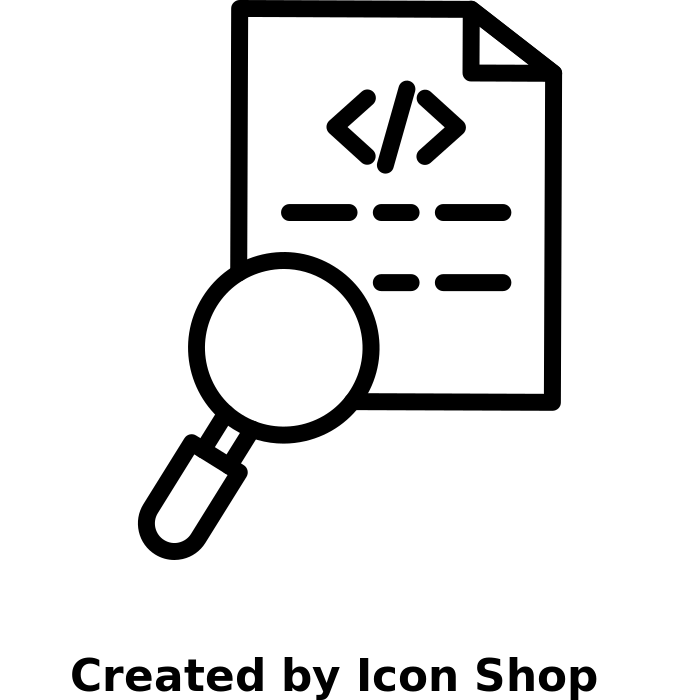 Релизное планирование
Разработка
Тестирование кода
Сборка
Тестирование сборки
Эксплуатация
Проектирование
команды разработки ГИС
На что обращать внимание
| 30
Разработка
Эксплуатация
Качество
Безопасность (анализ)
Возможность переиспользования кода
Соблюдение SLA доступности
Диагностика проблем
Безопасность (защита)
нормативное регулирование со стороны государства
Типовые проблемы и решения
| 31
Проблемы
Единое решение
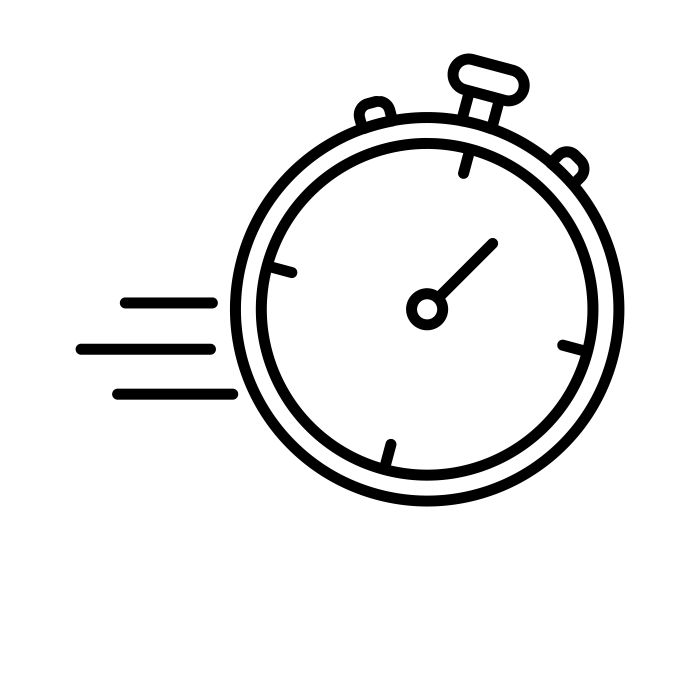 Увеличение скорости поставки ПО


Уменьшение количества дефектов, пропущенных в продуктивую среду


Сокращение трудозатрат
Долгие релизы со срывом сроков и простоями на всех стадиях поддержки или изменения ПО
На продуктив попадает код с блокирующими или критическими ошибками
Медленные сборки, много ручных процессов, рост ФОТ
Отсутствует понимание качества кода и состояния разрабатываемого ПО
Внедрение методологий инструментов DevSecOps и полностью автоматизированного CI/CD-конвейера
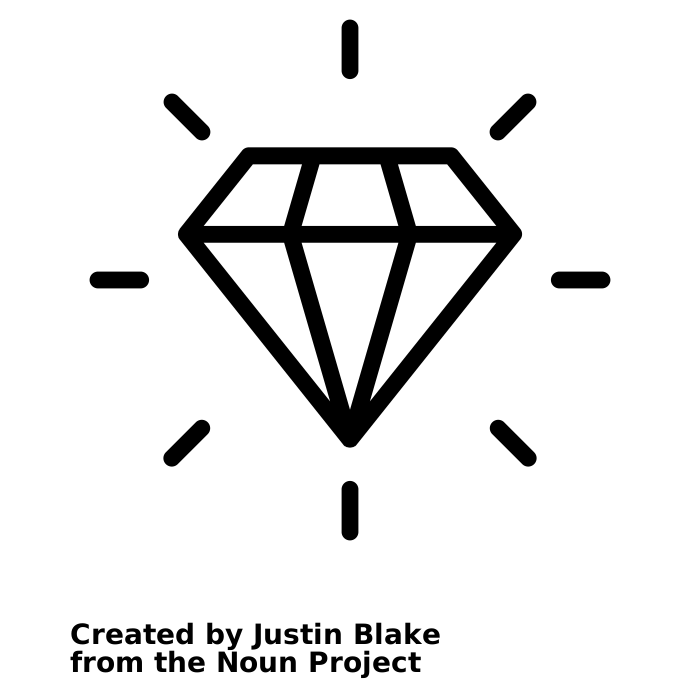 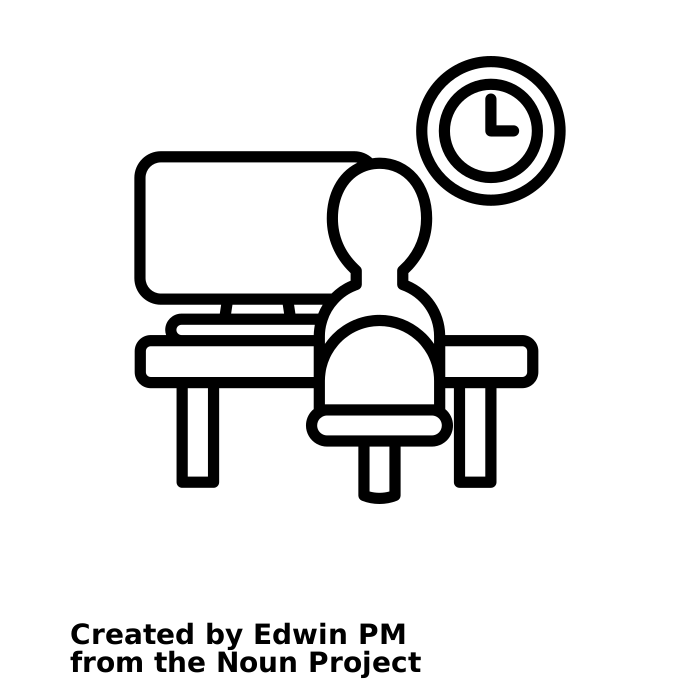 | 32
преимущества
единой системы
для разработки ГИС
Преимущества единой системы
для разработки ГИС
| 33
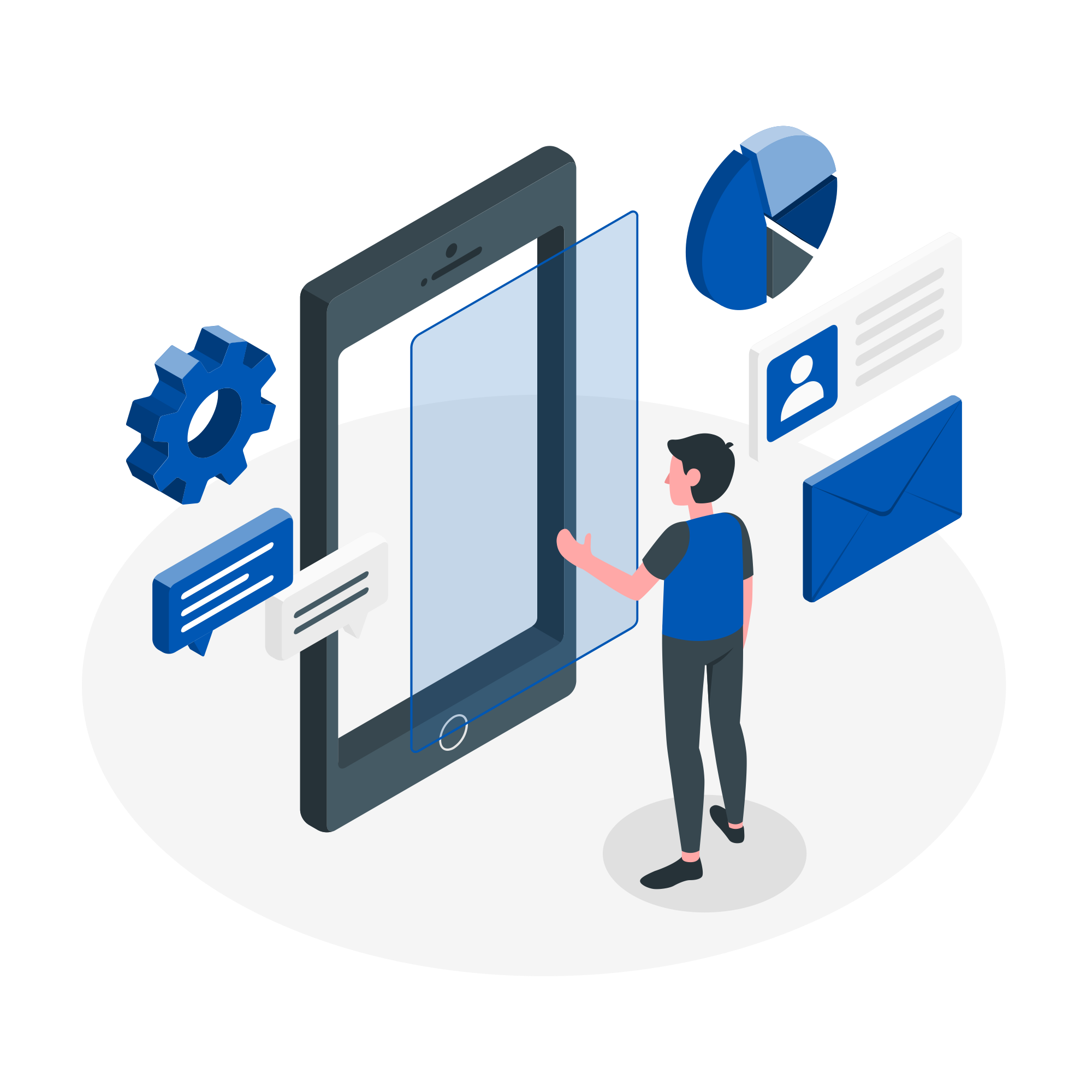 Единая методология разработки ГИC
Упор на безопасность
проверка кода на всех этапах
включая использование подходов переиспользования кода
Единый мониторинг всех ГИС
Сокращение затрат на разработку ГИС
Биллинг
вследствие уменьшения трудозатрат
| 34
ГИС
Управление
Платформой Гостех
Функции и возможности
| 35
ГИС «Управление Платформой «Гостех»
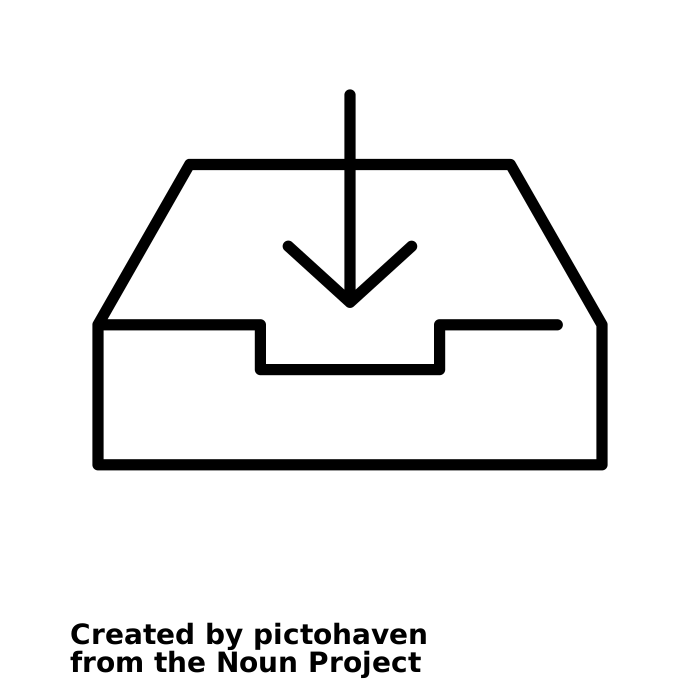 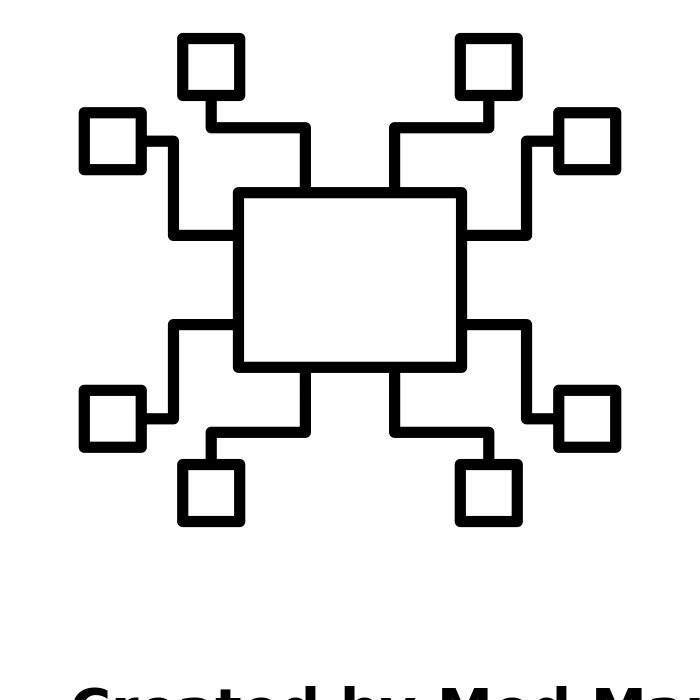 Предоставление инструментов управления разработкой, тестированием и разворачиванием разрабатываемых на Платформе «Гостех» ГИС
Хранение исходных кодов, артефактов и документации по разработке ГИС
Предоставления инструментов для проектирования архитектуры ГИС и доменов
Стандартизация и контроль производственного процесса
Обеспечение механизмов предоставления динамической инфраструктуры
Подсистема управления эксплуатацией
Подсистемы и компоненты
| 36
ГИС «Управление Платформой Гостех»
CI/CD конвейер
Подсистема взаимодействия с сообществом
Подсистема управления платформой
конвейер для разработки ГИС (Continuous Integration/Continuous Delivery)
мониторинг и консолидация данных для биллинга и аналитики параметров эксплуатации ГИС на Платформе Гостех
Подсистема информационной безопасности
управление пользователями и сервисами платформы
обеспечение эффективных коммуникаций между всеми участниками процессов создания и развития ГИС на Платформе Гостех
Стенды
стенды разработки и тестирования для пользователей и поставщиков Платформы Гостех
ГИС «Управление Платформой Гостех»
| 37
ГИС «Госмаркет»
СЦ ИЭП
НФАП
ГИС «Управление Платформой Гостех»
подсистема конвейера
подсистема взаимодействия 
с сообществом
ФГИС КИ
модуль CI/CD
трекер управления задачами
управление требованиями
анализ кода
хранилище артефактов
Портал
чистый сборщик
управление архитектурой
репозиторий исходного кода
управление тестированием
файловое хранилище
База знаний
стенды разработки
стенды тестирования
подсистема информационной безопасности
ФГИС «Управление ГЕОП»
Test - N
Test - 1
Dev - N
Dev - 1
подсистема эксплуатации
подсистема управления платформой
модуль управления 
резервным копированием
модуль управления пользователями
ЛК управления платформой
модуль мониторинга
модуль сбора данных для биллинга
PaaS
Межфакультетский учебный курс: 
«Государственные технологии и искусственный интеллект»
Тема 8.Госмаркет и управление платформой «ГосТех»: цели и возможности, производственный процесс создания ГИС
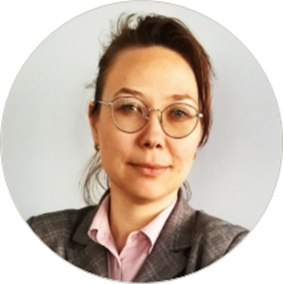 Лектор:
Царева Татьяна Эдуардовна, Начальник управления 
создания и развития ФГИС ЕЦП ГосТех 
Tsareva.te@digitalcc.ru